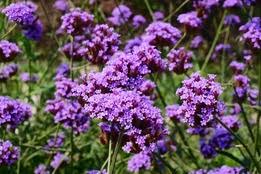 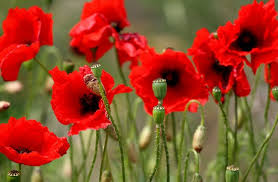 أهلا و سهلا مرحيا بكم
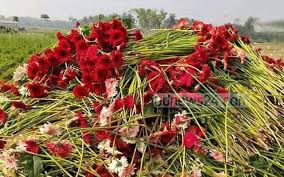 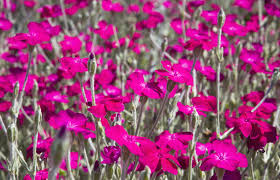 স্বাগতম
تعريف المعلم
محمد أكبر على
محاضر اللغة العربية
رجارام بور إحياء السنة عالم مدرسة
الزوال: 01728161782
      E-mail: 
ahmadullahkhan1990@gmail.com
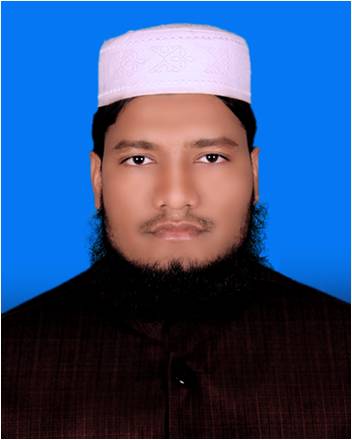 2
الدرس اليوم
الصف: العالم
الموضوع: اللغة العربية الاتصالية
الوحدة الثانية
الدرس: ثانى
  الوقت: 30دقيقة
العنوان
قصيدة ورقة بن نوفل بشأن رسول الله (صـ)
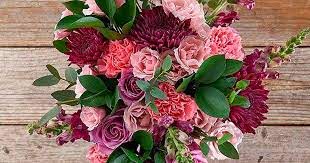 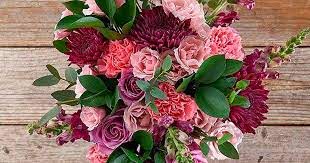 أنظر إلى الصور التالية
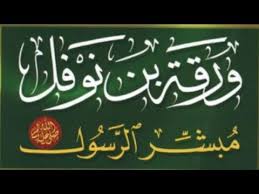 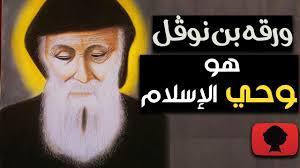 انظر الى الصورة
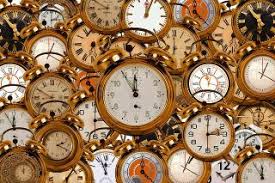 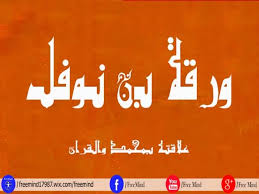 ما يستفاد من الدرس
تعريف ورقة بن يوفل
جو القصيدة لورقة بن نوفل
البشارة برسالة محمد صلى الله عليه و سلم
تلخيص ما قال ورقة بن نوفل لخديجة (رضـ)
معانى المفردات
=  النصر
সাহয্য করা
=  اخبار
খবর, সংবাদ
=     ناصح
কল্যানকমী
=    يبعث
প্রেরিত হয়েছে
ضمت=
একাত্রিত করেছে
النص
وأخبار صدق خبرت عن محمد
 يخبرها عنه اذا غاب ناصح
মুহাম্মাদ (স:) সর্ম্পকে এমন সব সত্য সংবাদ আমাকে বর্ণনা করা হয়েছে যা তার সর্ম্পকে বিদায়ের সময় উপদেশ দাতা উপস্থাপন করেন।
নিশ্চয় আব্দুল্লাহর পুত্র আহমদ: প্রত্যেক ঐ ব্যক্তির নিকট রাসূল হিসেবে প্রেরিত যাদেরকে কঙ্করময় ভূমিতে একাত্রিত করা হয়েছে।
بان ابن عبد الله احمد مرسل* الى كل من ضمت عليه الاباطح
عمل الواحد
السوال:ماذا تعرف عن ورقة بن نوفل؟ بين
السوال : كيف جاء الوحى الى محمد (صـ ) اولا ؟
السوال : ماذا اخبر الشاعر ورقة عن محمد صـ ؟
السوال : من هى خديحة (رضـ) ؟ بين
عمل الجمع
ا
السوال: ما المراد بالناموس؟ و لما سمى به
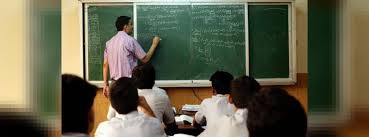 السوال: بين صفات النبى (صـ) ؟ كما بين ورقة بن نوفل
السوال: ماذا تمنى الشاعر عن محمد (صـ)
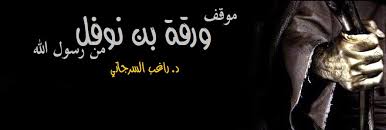 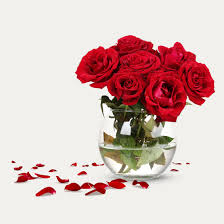 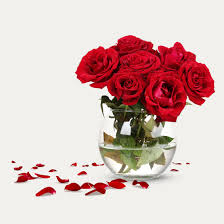 عمل البيت:
السوال: أكتب خلاصة القصيدة ورقة بن نوفل بشان الرسول (صـ) ؟
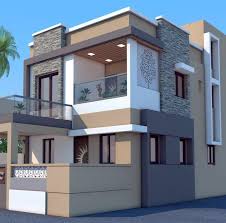 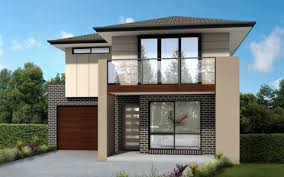 شكرا لكم
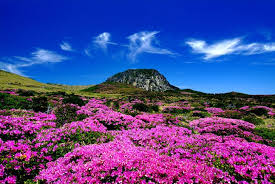 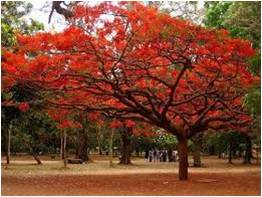 ধন্যবাদ